European Symposium MR2.0: EAW and FD 2008/909
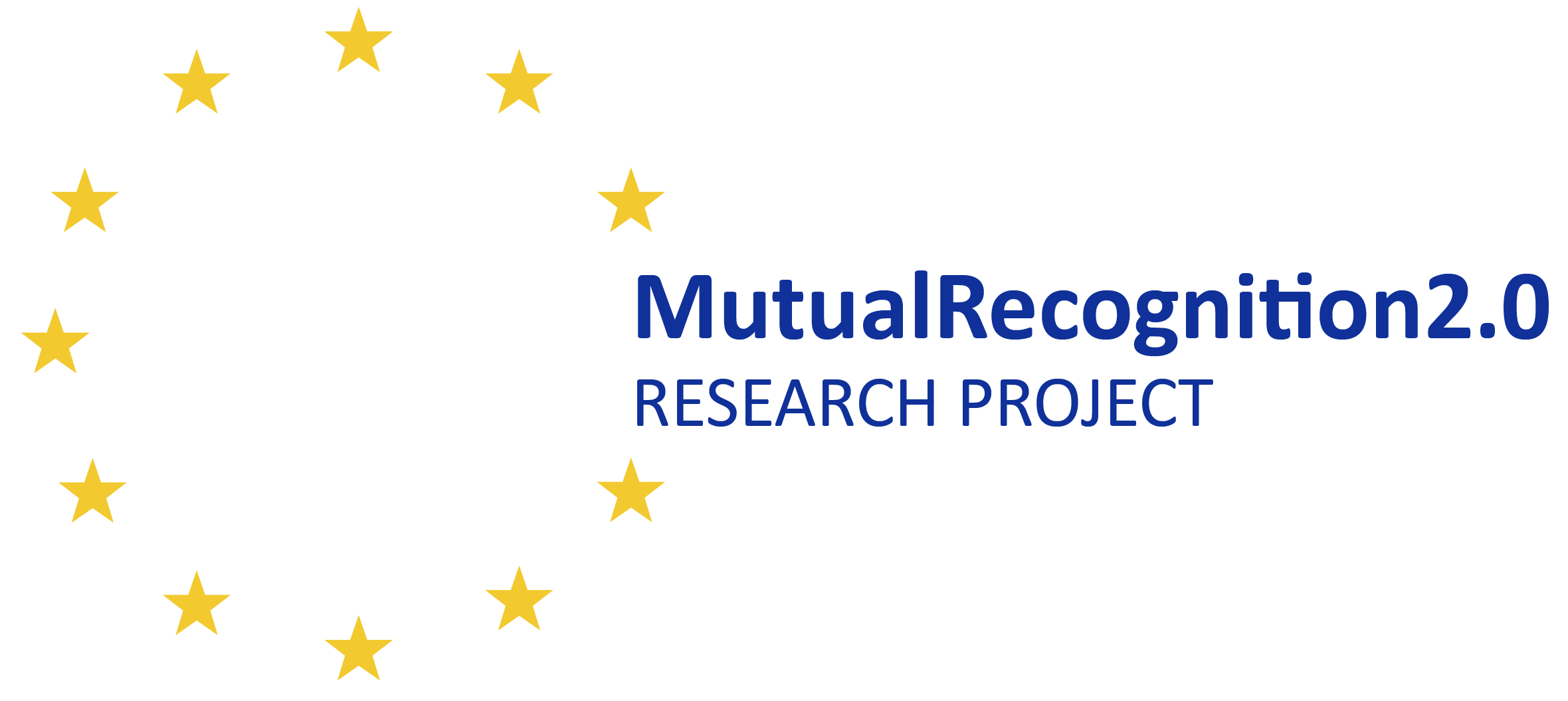 EAW and FD 2008/909:
Coherence, Effectiveness and Efficiency
Vincent Glerum 
Amsterdam, 23 June 2025
European Symposium MR2.0: EAW and FD 2008/909
Agenda
Two topics: 

Choice between FD EAW and FD 2008/909, different competent issuing authorities 
	(OA, para 7.5.4.3)

Application of Article 4(6) of FD EAW and Article 25 of FD 2008/909 
	(OA, para 7.7.4, ‘Enforcement’, ‘EAW and transfer of sentence’)
2
23 June 2025
European Symposium MR2.0: EAW and FD 2008/909
Choice between FD EAW and FD 2008/909
Sentenced person in another MS: surrender or transfer of sentence

EAW: enforcement in issuing MS

FD 2008/909: enforcement in executing MS

Objective of social rehabilitation not determinative
3
23 June 2025
European Symposium MR2.0: EAW and FD 2008/909
Choice between FD EAW and FD 2008/909 (example): DE
EAW: competent court upon motion by PP; FD 2008/909: competent PP
PP determines, courts assesses proportionality EAW
Result:
No issues: comprehensiveness, proportionality, consistency
Issue with completeness
4
23 June 2025
European Symposium MR2.0: EAW and FD 2008/909
Choice between FD EAW and FD 2008/909 (example): NL
EAW: examining magistrate upon motion by PP; FD 2008/909: Ministry of Justice (IOS)
Main flow of sentences: Ministry of Justice (CJIB) → PP → examining magistrate (EAW)
Ministry of Justice (IOS): via PP if surrender is refused, via executing MS or via sentenced person
Problematic:
No a priori choice → comprehensiveness and proportionality
Consecutive proceedings → idem and efficiency
Consistency not an issue
5
23 June 2025
European Symposium MR2.0: EAW and FD 2008/909
Article 4(6) FD EAW and Article 25 of FD 2008/909
Surrender or transfer? proportionality requires choice ab initio
Corrective mechanism: Article 4(6) of FD EAW
Executing JA better placed to assess ties with executing MS 
Assessment should trump issuing JA’s assessment
6
23 June 2025
European Symposium MR2.0: EAW and FD 2008/909
Article 4(6) of FD EAW and Article 25 of FD 2008/909
Art. 25 of FD 2008/909:
provisions of that FD apply when Art. 4(6) is applied
but ‘Without prejudice to Framework Decision 2002/584/JHA’ and provided  they’re not incompatible with FD EAW

AG Richard de la Tour (C-305/22 (C.J.)):
Certificate (consent issuing MS) needed as condition for applying Art. 4(6)
No certificate (no consent issuing MS): executing JA must surrender
7
23 June 2025
European Symposium MR2.0: EAW and FD 2008/909
Article 4(6) FD EAW and Article 25 FD 2008/909
Objections against that interpretation:

It makes Art. 4(6) ineffective

It disregards proportionality (less intrusive alternative)

It is inefficient (effort executing JA for naught; delays)
8
23 June 2025
European Symposium MR2.0: EAW and FD 2008/909
Article 4(6) FD EAW and Article 25 FD 2008/909
Other interpretation?
AG Bot: FD 2008/909 cannot affect Article 4(6) of FD EAW (C-514/17, Sut)
AG Campos Sánchez-Bordona: refusal to forward certificate cannot be allowed to prevent execution of the sentence in the executing MS (C-573/17, Popławski II)
Issuing MS may withdraw the EAW (as long as enforcement has not begun) 
Executing MS must actually enforce the sentence (compare C-305/22 and C-215/24 PPU (Fira))
9
23 June 2025
European Symposium MR2.0: EAW and FD 2008/909
Thank you for your attention!Comments?Questions?
10